Наша адреса: м.Рахів,
Вул.Вербник,115
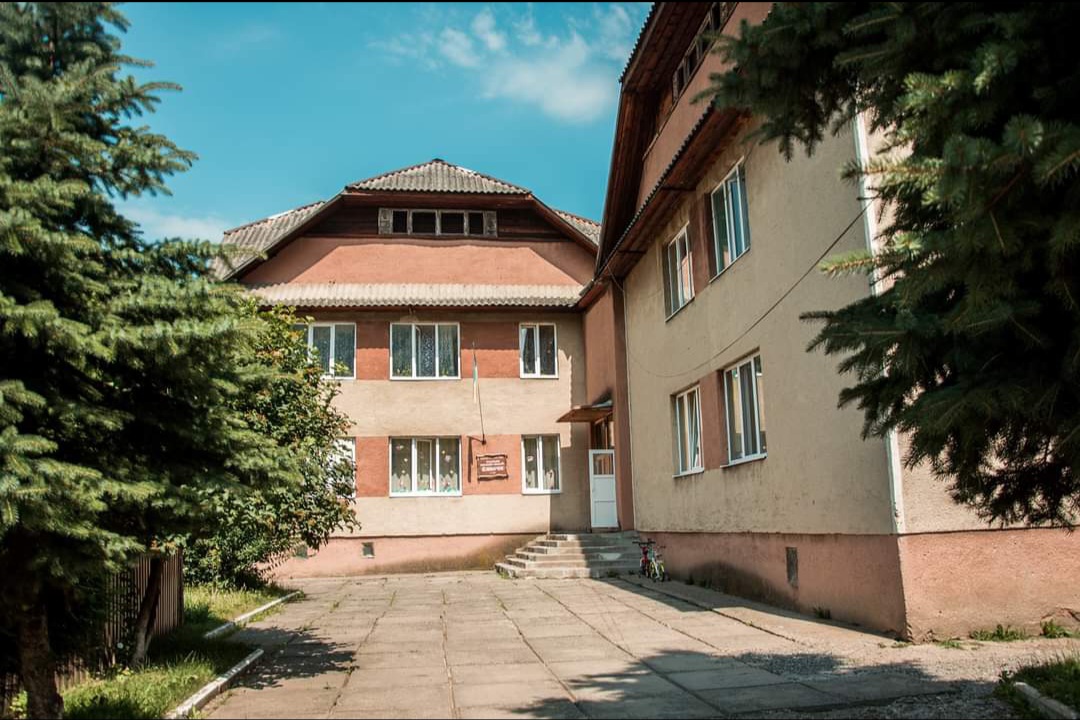 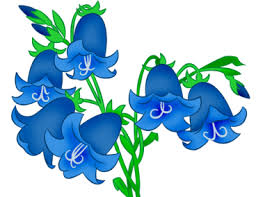 Заклад дошкільної освіти(ясла-садок) №3 «Дзвіночок» м. Рахів
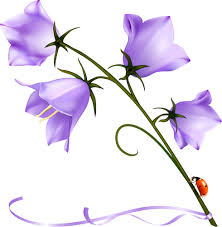